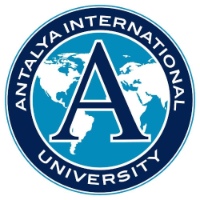 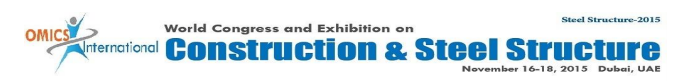 The environmental impact evaluation and testing of sustainable inorganic binders: A green alternative to ordinary Portland cementby Assist. Prof. Dr. Beste CubukcuogluBeste.Cubukcuoglu@antalya.edu.trDepartment of Civil EngineeringFaculty of EngineeringAntalya International UniversityTurkey
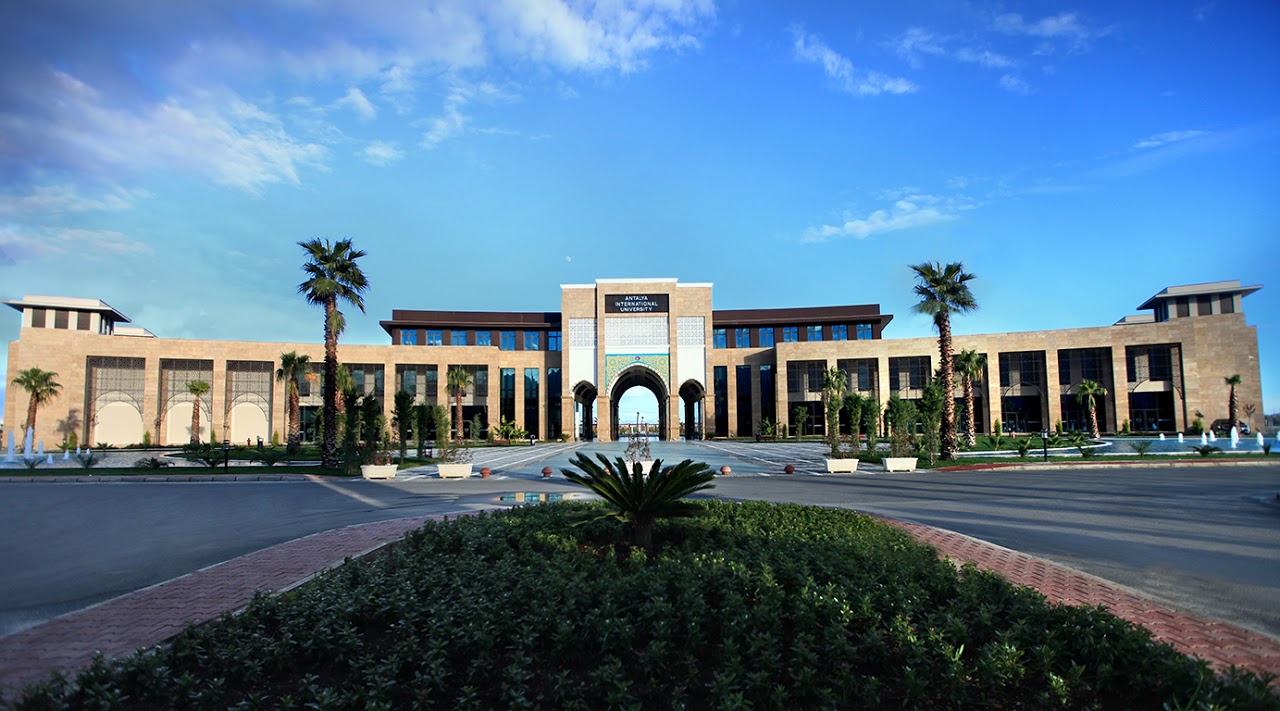 CONTENT
INTRODUCTION

AIM

MATERIALS

METHODOLOGY

RESULTS and CONCLUSIONS
INTRODUCTION
Main debate is...

Concrete or Steel? 

If concrete, why? If not, why?

If Steel, why? If not, why?
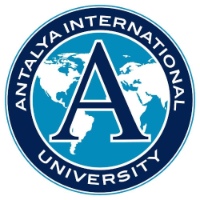 Material selection				 is all based on:
Type of application, 
Economic concerns, 
Architectural and 
Functional concerns and issues related to sustainability
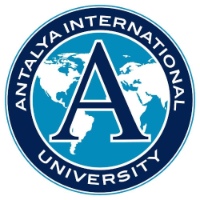 CONCRETE
More resistant to very high temperatures for longer peroid of time 

Offer excellent protection from explosions

For example: Burj Khalifa, Dubai – a very good example for concrete base buildings where around 330,000 cubic meters of concrete used to complete its construction (of course supported by steel rebar). 

Speeds up the construction process by giving the ability to be pre-fabricated off site unlike to Steel
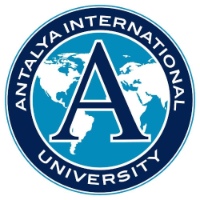 STEEL
Can be a more environmental friendly option compared to concrete due to concrete’s high carbon emissions during its production process

Steel is a recyclable materials and currently reinforced steel  is the most preferred material to protect environment

Rebar is mosly made up 100% recycled scrap Steel and at the end of its life cycle it can be recovered, recycled and used again where concrete CANNOT do that at this high levels and with 100% efficiency. 

Steel offers aesthetics that concrete may never be able to.
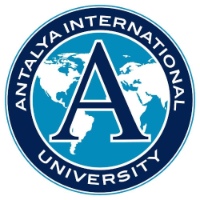 Steel vs. Concrete!
In reality, both concrete and Steel have advantages and disadvantes so why we should choose one over another where it would be possible to apply them together. 

Reinforcing concrete with Steel has major benefits. It is by far a lot better than either concrete or Steel by their own.
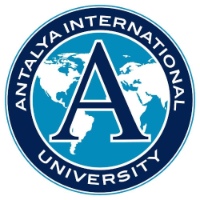 So!....
How can we make a more environmental friendly and stronger material with higher durability, less production costs and maintenance cost. ? 

What about producing green concrete which is basicaly rely on green cement? What about producing a green reinforcing concrete? 

In the light of discussion we have started to think about more sustainable construction materials which can reduce the detrimental impacts of cement whereas carries similar or better characteristics which will not effect the quailty, durability and cost of the final product or buildings.
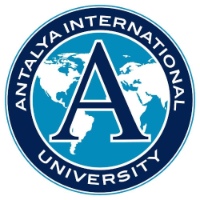 AIM
To reduce the cement content in reinforced concrete by using sustainable alternative binding agents.
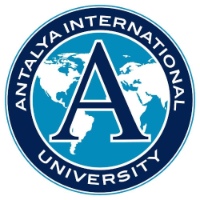 MATERIALS
Sustainable construction materials should not only be environmental friendly but also provide high level of safety and cost effectiveness over the long term.

Low grade magnesium oxide (LGMgO), 
pulverised fuel ash (PFA), 
Steel slag and 
hydrated lime 
are the materials proposed as a cement replacement.
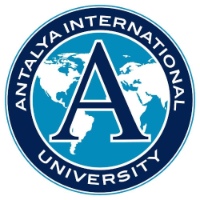 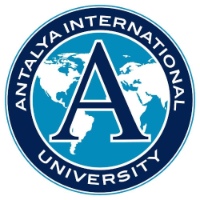 METHODOLOGY
Setting Time
Unconfined Compressive Strength (UCS)
Leaching Tests (Monolithic and Granular)
Acid Neutralisation Capacity (ANC)
Diffusion Test
SEM 
XRD analyses
And many others….
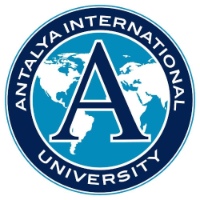 RESULTS
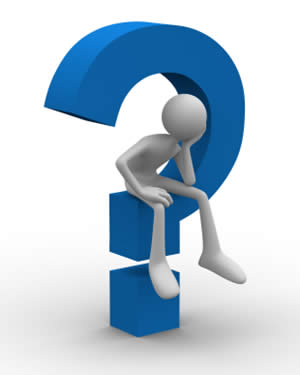 RESULTS
Cement-binder substitution ratios
*Binder = Slag / LGMgO / PFA / hlime
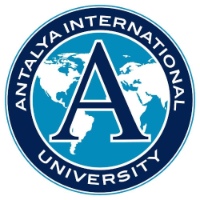 UCS RESULTS
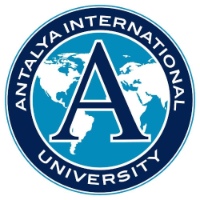 Figure 1 CEMI-only mix combinations for UCS 7, 28, 56 days and WI (28 days) *Error bars with standard deviations included
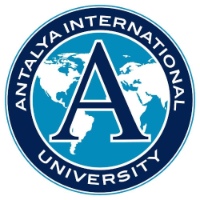 Figure 2 CEMI-hlime mix combinations for UCS 7, 28 and 56 days
*Error bars with standard deviations included
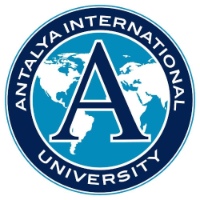 Figure 3  CEMI-LGMgO mix combinations for UCS 7, 28, and 56 days and WI (28 days)
*Error bars with standard deviations included
CEMI-slag mix combinations for UCS 7, 28, and 56 days, WI (28 days)    
			*Error bars with standard deviations included
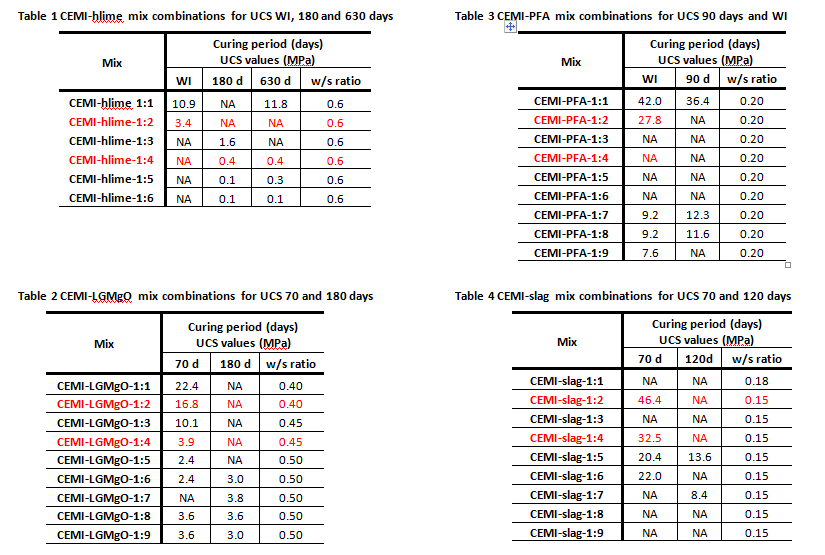 Leaching Test Results
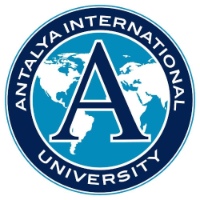 Leaching Test Results – Granular Leaching Test
*The WAC limits are highlighted in yellow
**BDL stands for Below Detection Limit
Granular Leaching Test Results
Granular Leaching Test Results
Granular Leaching Test Results
Monolithic Leaching Test
The Measured Cumulative Leaching Rates (en *) of Contaminants from CEMI-hlime (mg/m2) at 28 days
BDL= below detection limiten * (mg/m2) is obtained by multiplying the metal concentration measured in mg/l with Volume of leaching fluid in litres (l) and divided by area of the test   specimen ; A(m2).
The Measured Cumulative Leaching Rates (en *) of Contaminants from CEMI-LGMgO (mg/m2) at 28 days
The Measured Cumulative Leaching Rates (en *) of Contaminants from CEMI-PFA (mg/m2) at 28 days
The Measured Cumulative Leaching Rates (en *) of Contaminants from CEMI-steel slag (mg/m2) at 28 days
SEM image of CEMI-LGMgO 1:2 at 28 days’ curing age
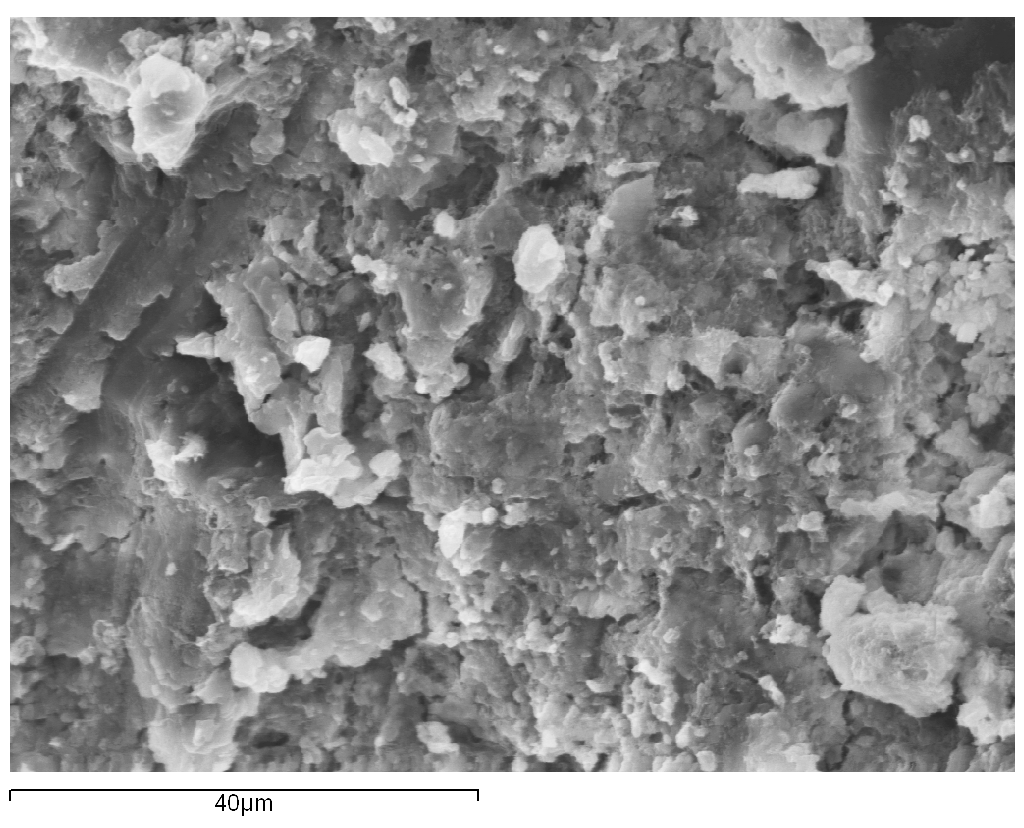 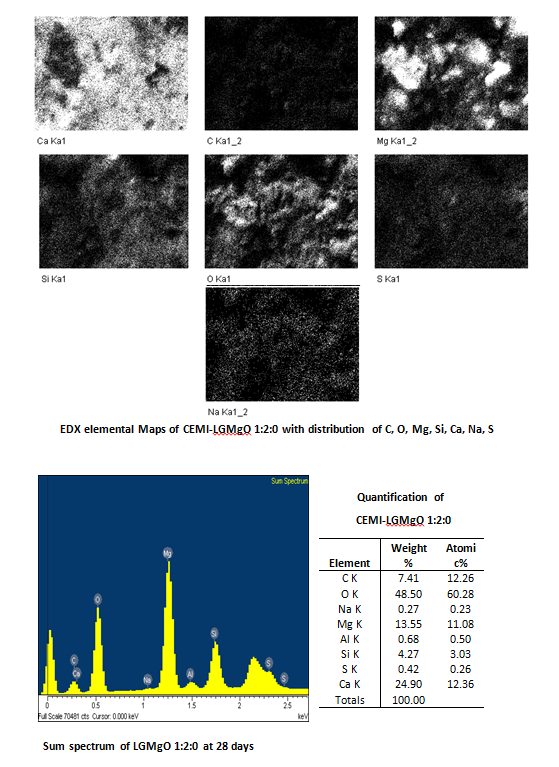 SEM image of CEMI-LGMgO 1:4 at 28 days’ curing age
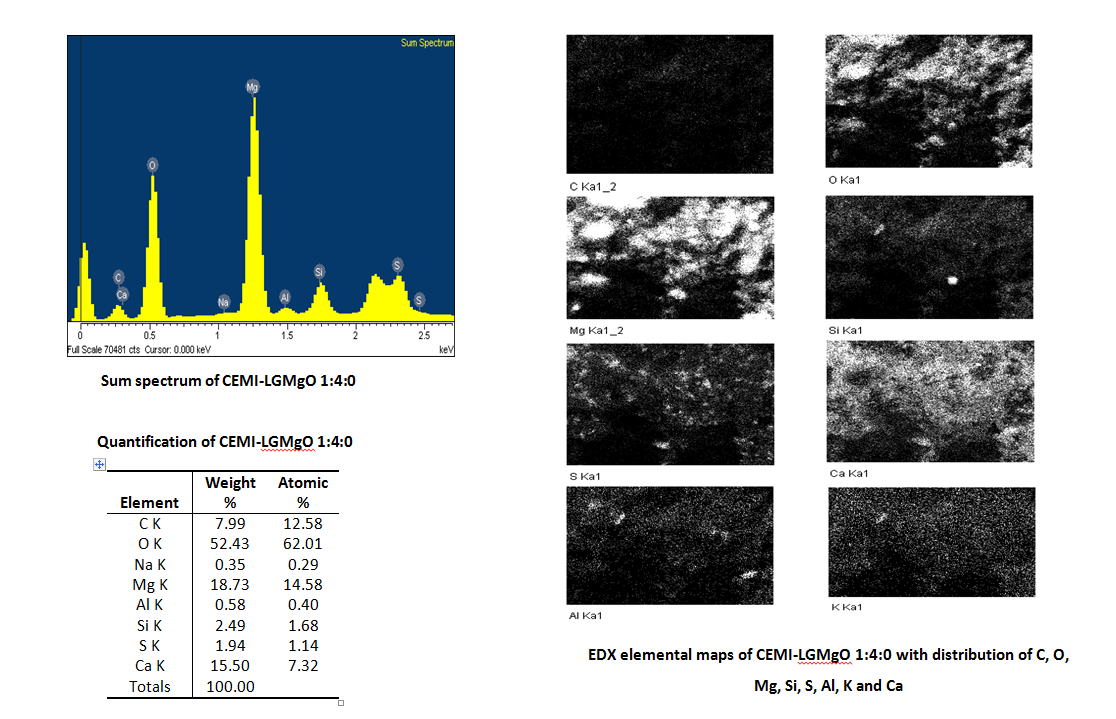 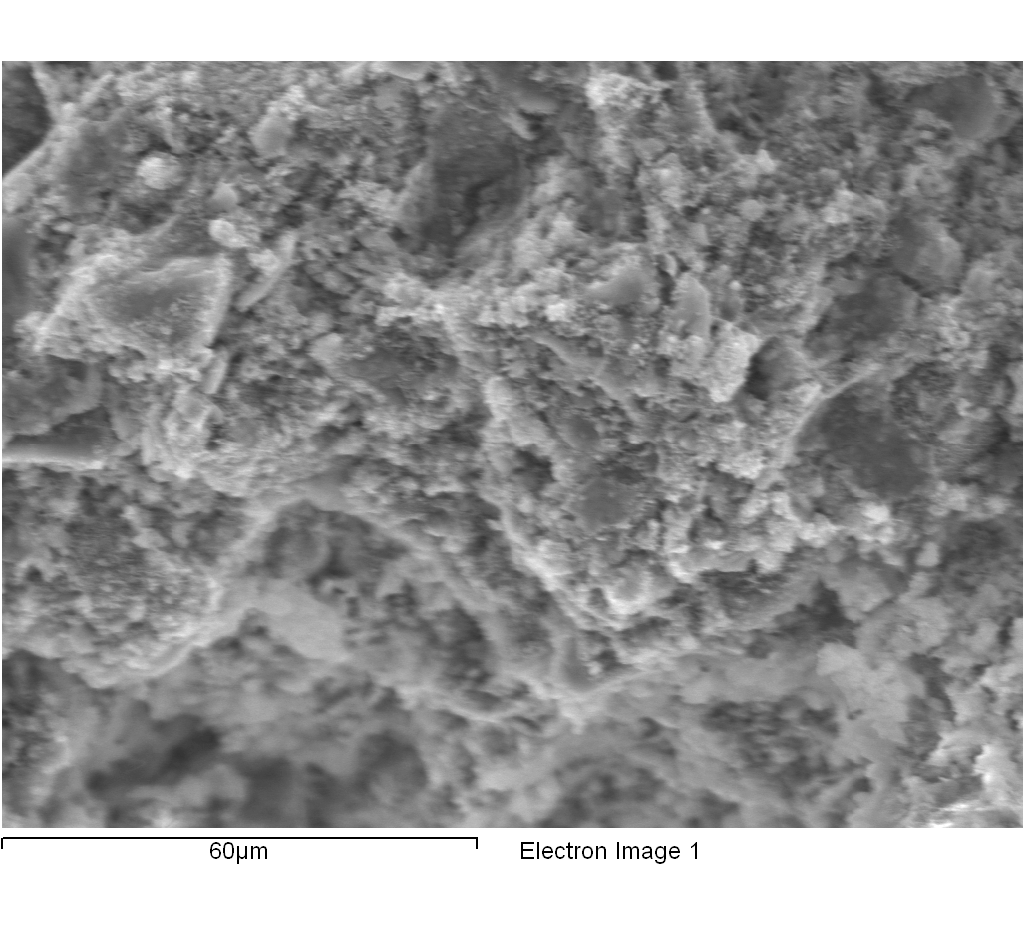 SEM image of CEMI-slag 1:2 at 28 days’ curing age
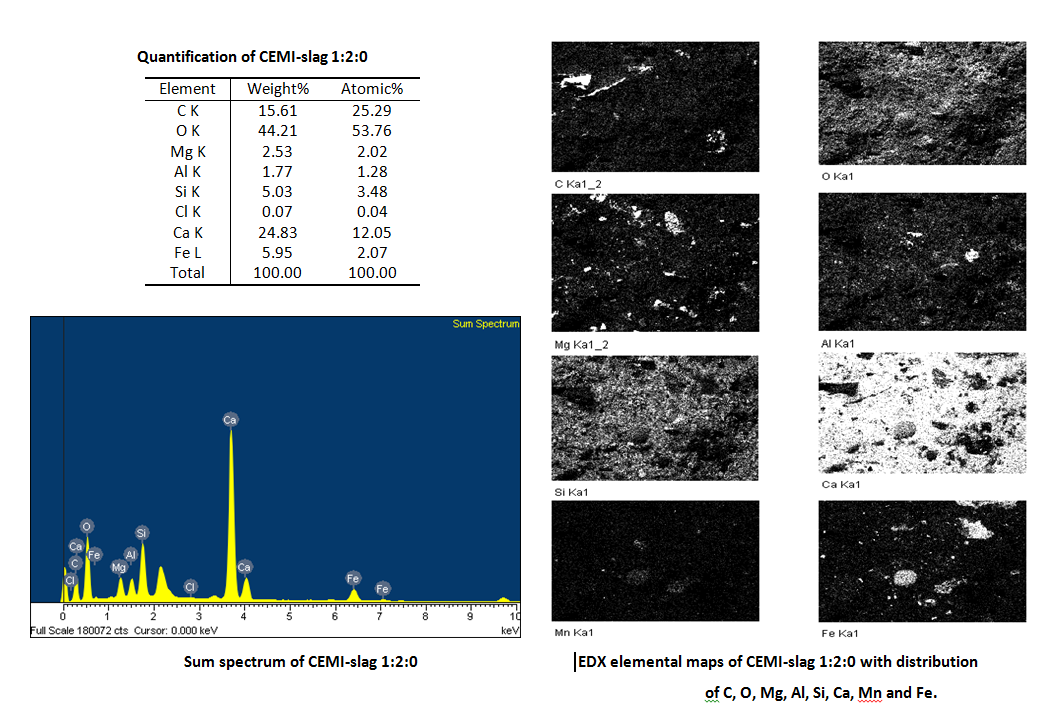 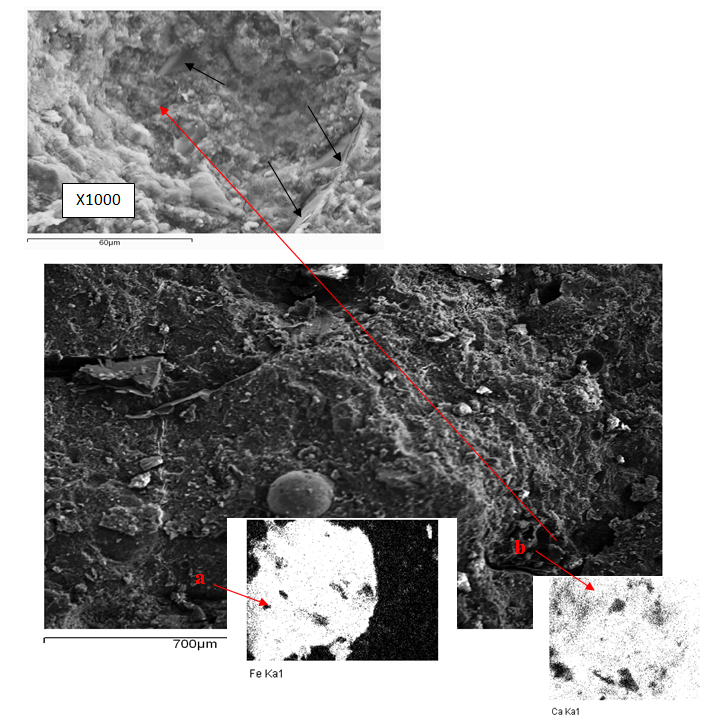 SEM image of CEMI-slag 1:2 at 28 days – large area scan (X90)
SEM image of CEMI-slag 1:4 at 28 days’ curing age
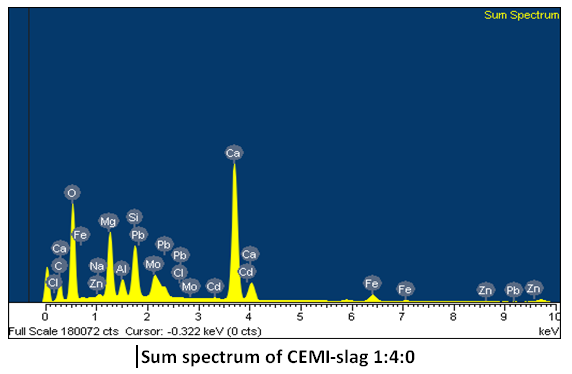 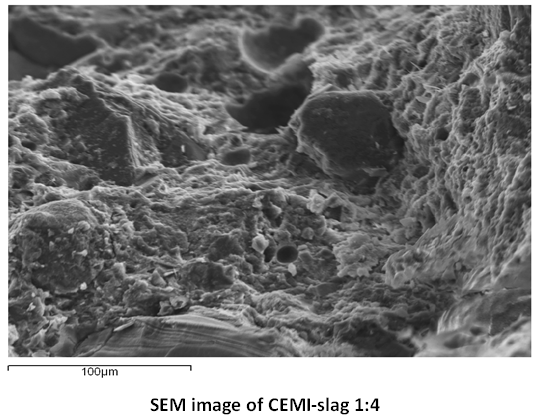 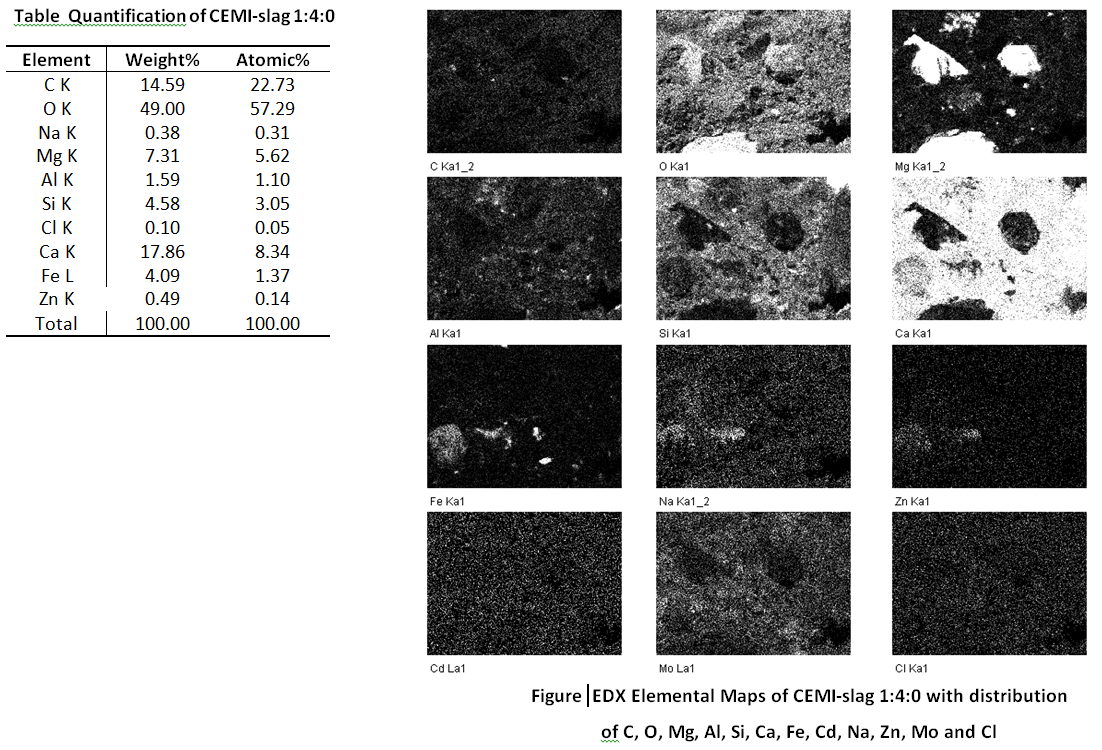 XRD ResultsQuantitative Analysis -Rietveld
CEMI-LGMgO 1:4
CEMI-LGMgO 1:2
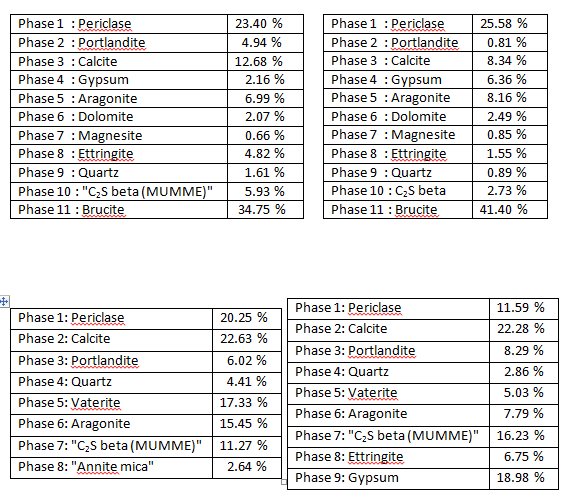 CEMI
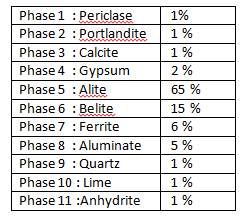 CEMI-slag 1:4
CEMI-slag 1:2
CONCLUSIONS
LGMgO, PFA and slag blended mixtures performed well in terms of physical integrity - UCS development at ALL ratios studied (1:1 to 1:9). 



Leaching test results clearly showed that the use of LGMgO, steel slag, PFA and hlime as alternative binders for EAFD S/S exhibited much better product performance in terms of granular leaching test regime when compared to the monolithic one.
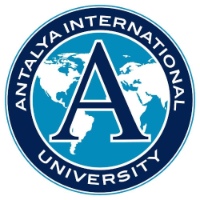 CONCLUSIONS
SEM analysis was able to detect the formation of cement hydration products (portlandite and ettringite)  formation of C-H and/or C-S-H cement hydration products. 




Effective replacement of cement by LGMgO and steel slag (both waste by-products) at a ratio of 1:4 significantly improves both the economics and sustainability characteristics of this treatment technique.
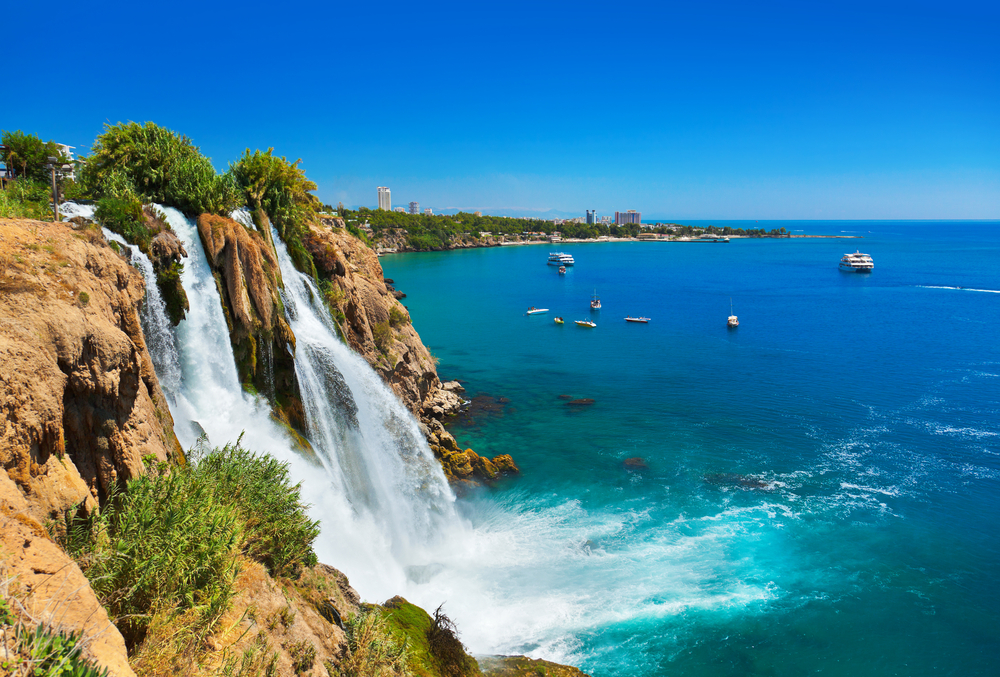 Thanks for Listening! 
Any Questions, please?!
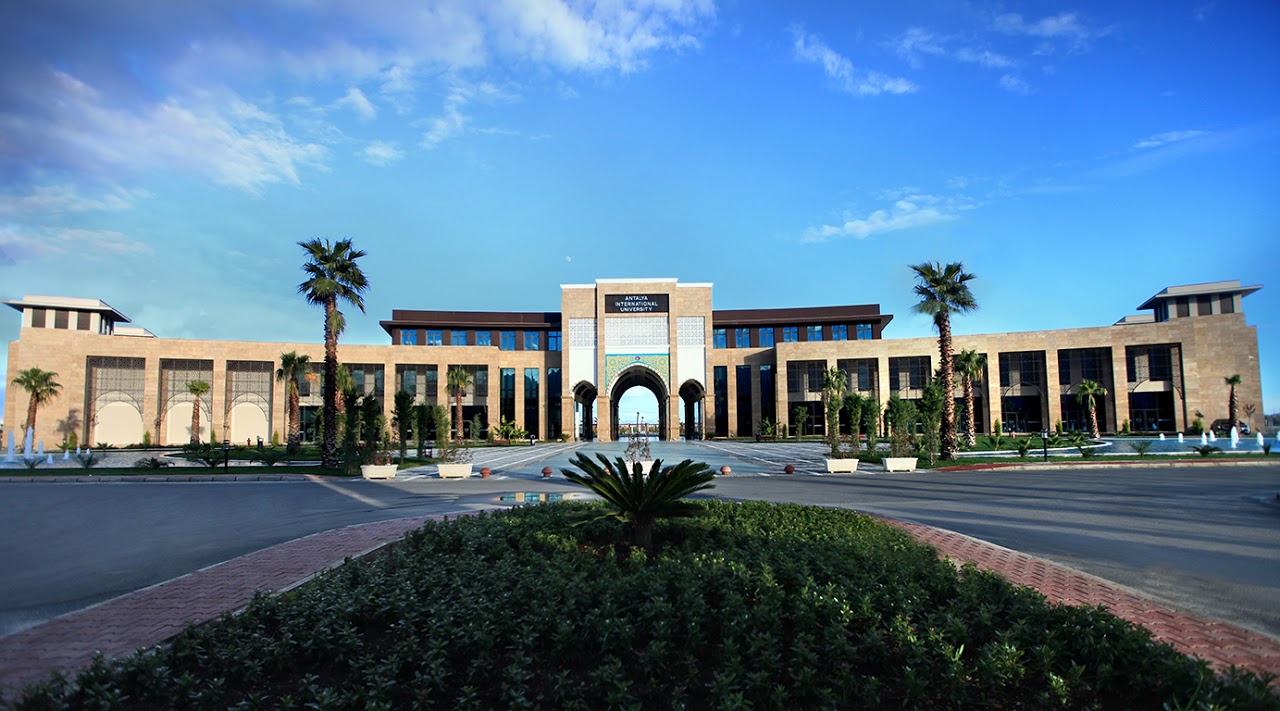 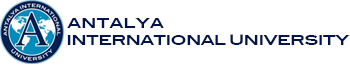